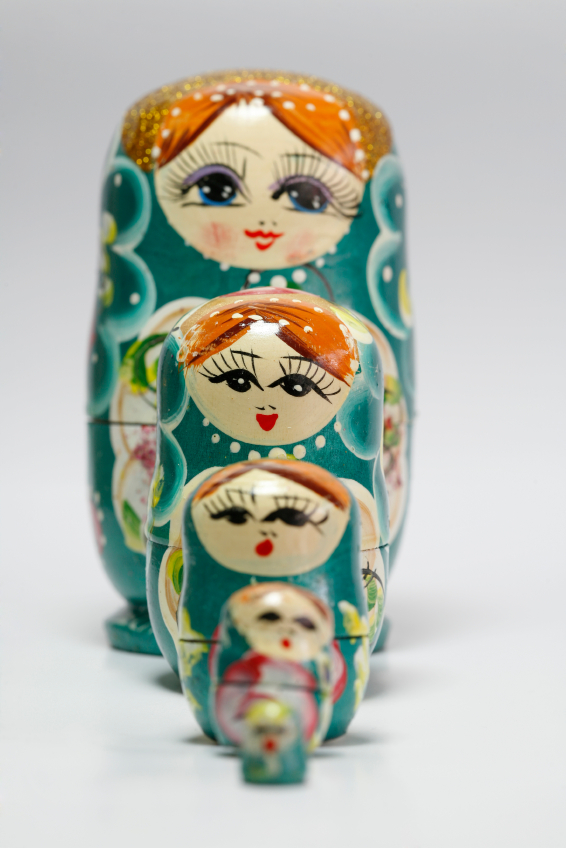 2-е Петра 3:18
Но возрастайте в благодати и познании Господа нашего и Спасителя Иисуса Христа.
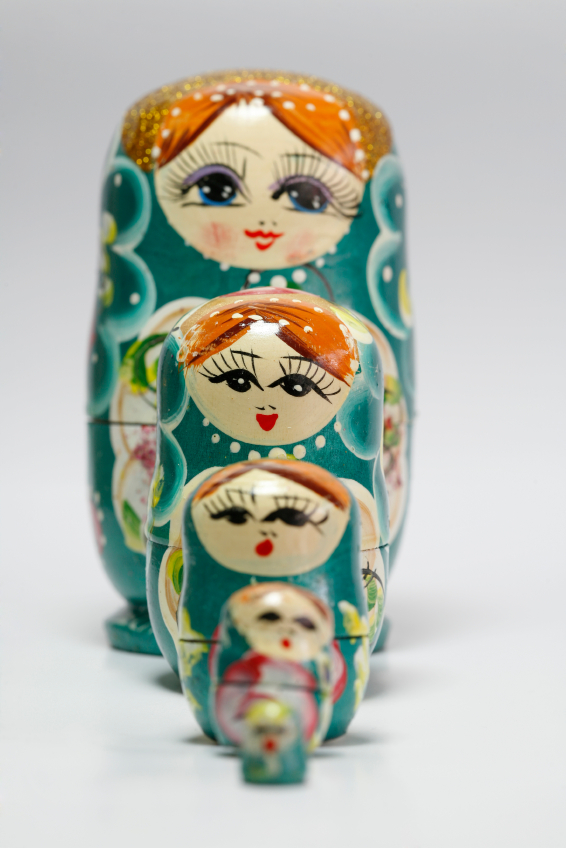 2-е Петра 3:18
Но возрастайте в благодати и познании Господа нашего и Спасителя Иисуса Христа.
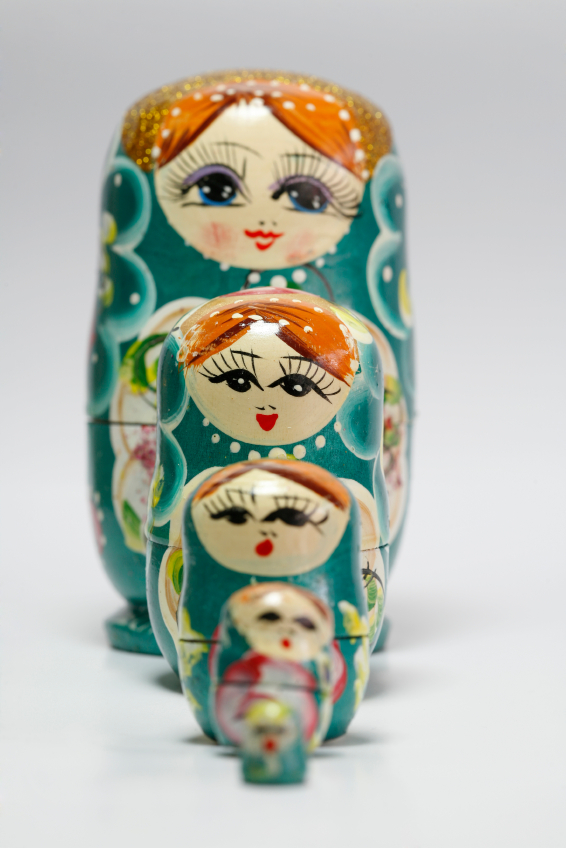 2-е Петра 3:18
Но возрастайте в благодати и познании Господа нашего и Спасителя Иисуса Христа.
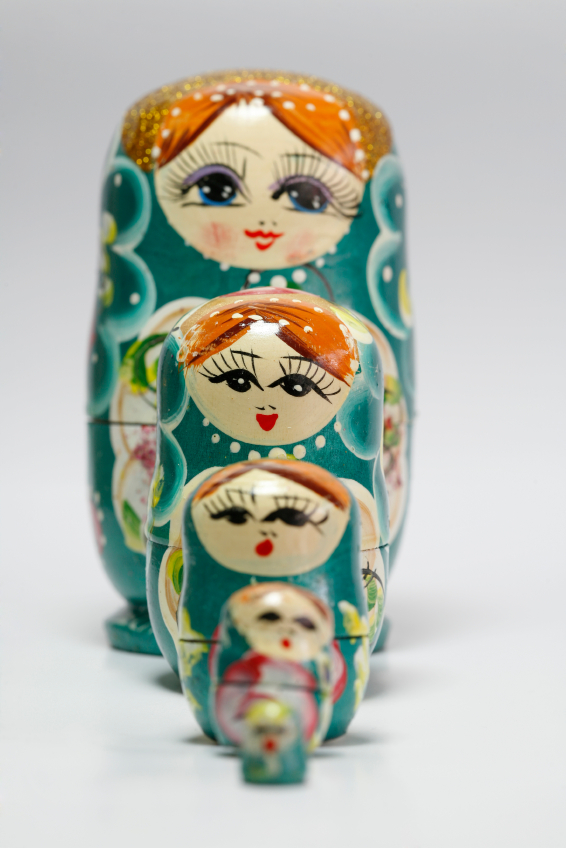 2-е Петра 3:18
Но возрастайте в благодати и познании Господа нашего и Спасителя Иисуса Христа.
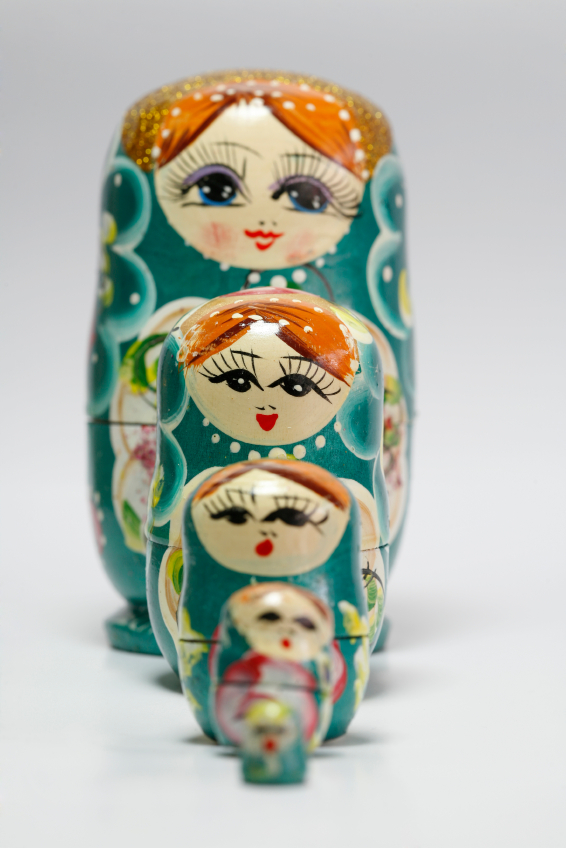 2-е Петра 3:18
Но возрастайте в благодати и познании Господа нашего и Спасителя Иисуса Христа.
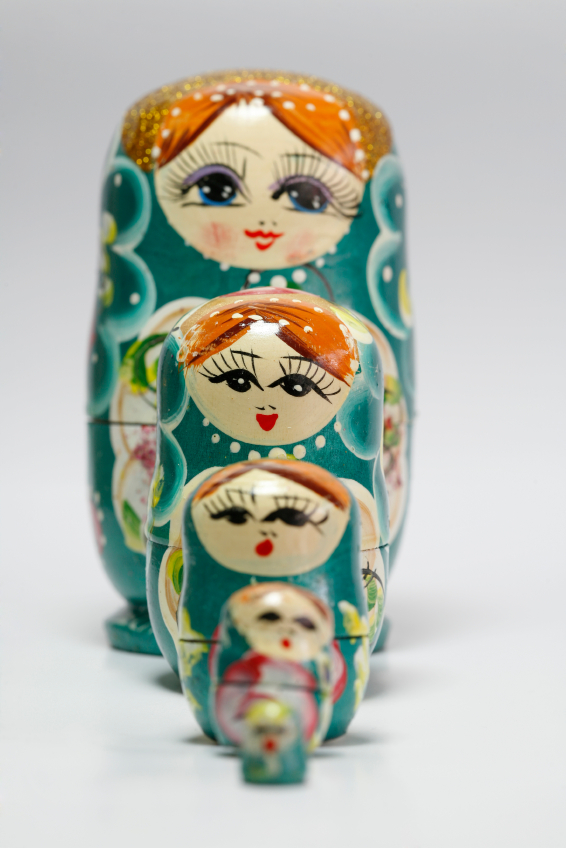 2-е Петра 3:18
Но возрастайте в благодати и познании Господа нашего и Спасителя Иисуса Христа.